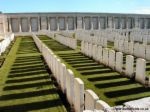 The First World War
Or
How a Teenager Can Change Everything
What were the 5 causes of WW1?
What were the 5 causes of WW I?How are these connected to 2nd Industrial Revolution?
MANIA…
Militarism = pro-war attitude > arms race
Alliances
Triple Alliance 
Triple Entente
Nationalism = pride to the extreme > volatile
Imperialism = global competition to the max > crisis points
Plus…
What Caused World War 1?
The Trigger Event…
Assassination of Archduke Franz Ferdinand of Austria-Hungary




Gavrilo Princip (19) was Serbian
Serbia supplied the weapons 
Reactions?
The Chain of Foolish Demands
Austria-Hungary sends an ultimatum to Serbia…Serbia rejects one part
Austria-Hungary declares WAR on Serbia, 
Alliances take effect… Russia mobilizes, Germany declares war on Russia AND France…
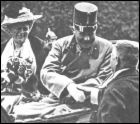 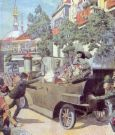 WW1 – The Beginnings
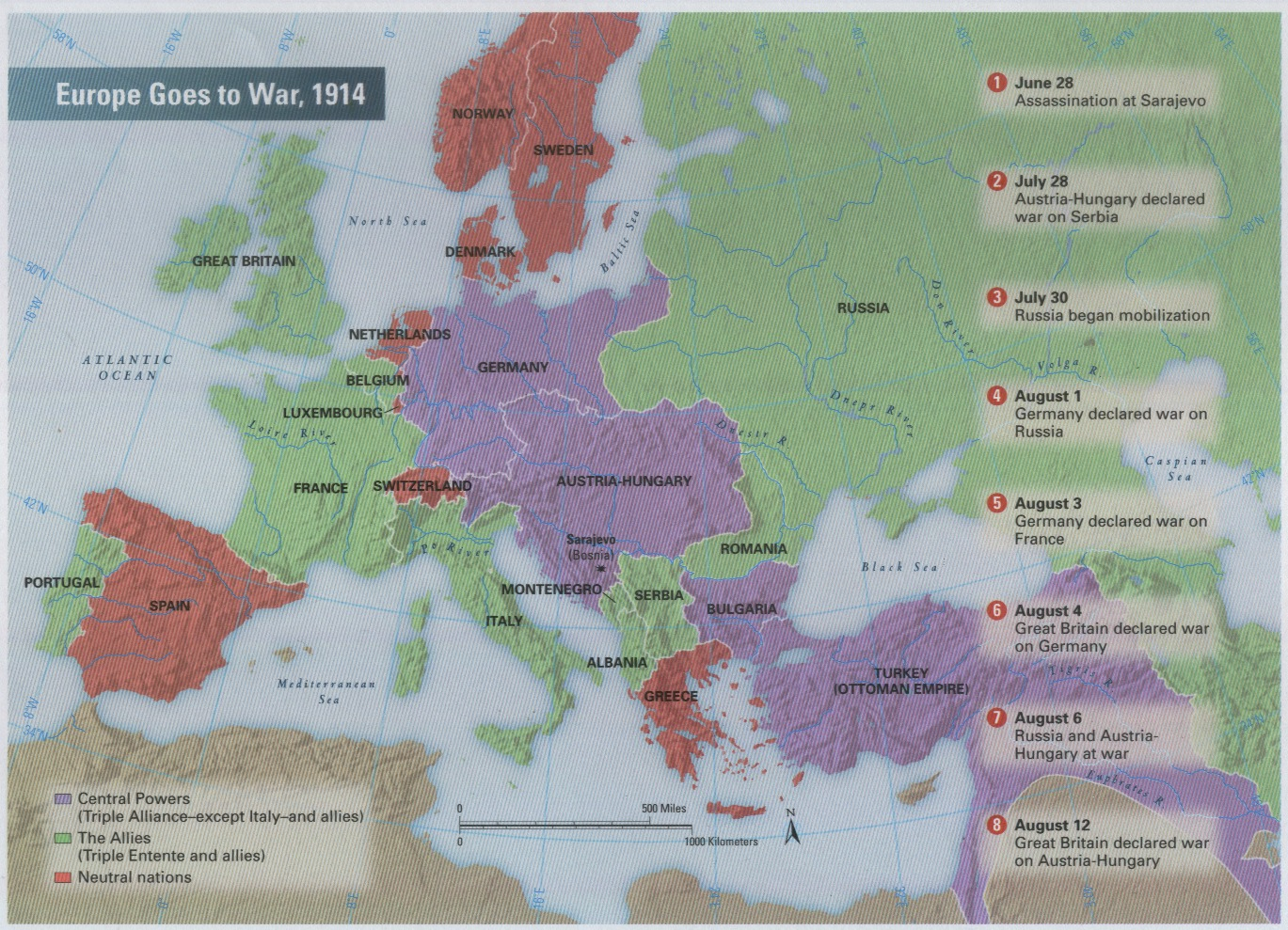 Allies vs. Central Powers …Let’s Get It On!
So, who is vs. who? Is it truly balanced?
How will location & geography drive behavior?
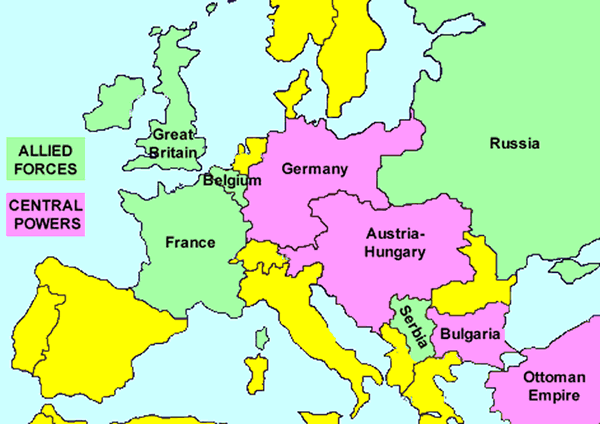 The German Schlieffen Plan
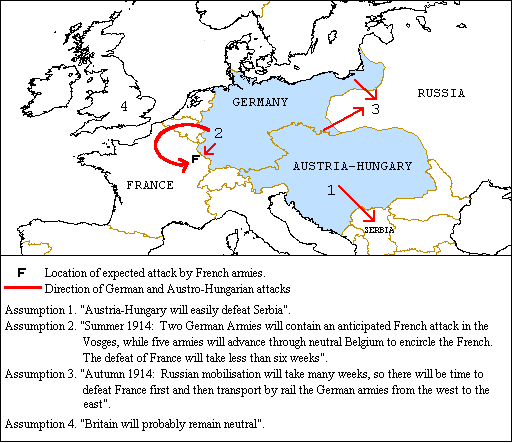 1st defeat France, then defeat Russia
Belgium resists demand for free passage… Germany attacks!
GB enters war to defend Belgium (1830)
Industrialism:Deadly Technology
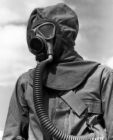 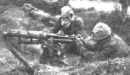 New style of uniforms
Dark, dull colors
New weapons
Machine gun
Tank & Artillery
Flame-thrower
Airplane & Submarine
Poison Gas
 = Increased Death Toll
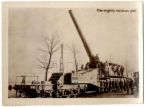 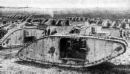 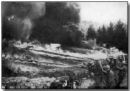 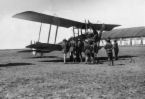 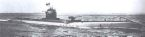 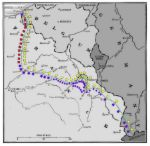 Western Front of WW1: The THREE Key Battles
1st Battle of Marne… Sept 1914
Stopped German advance in France
Stalemate >> Trench Warfare
Western Front = 400 miles of trenches




Battle of Verdun…  Feb 1916…   French hold!!
600k casualties
Battle of Somme… July – Nov 1916
1.2 million casualties
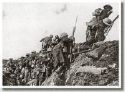 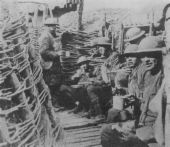 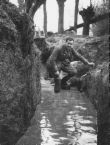 Verdun 1916 > Today
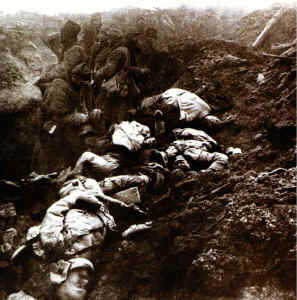 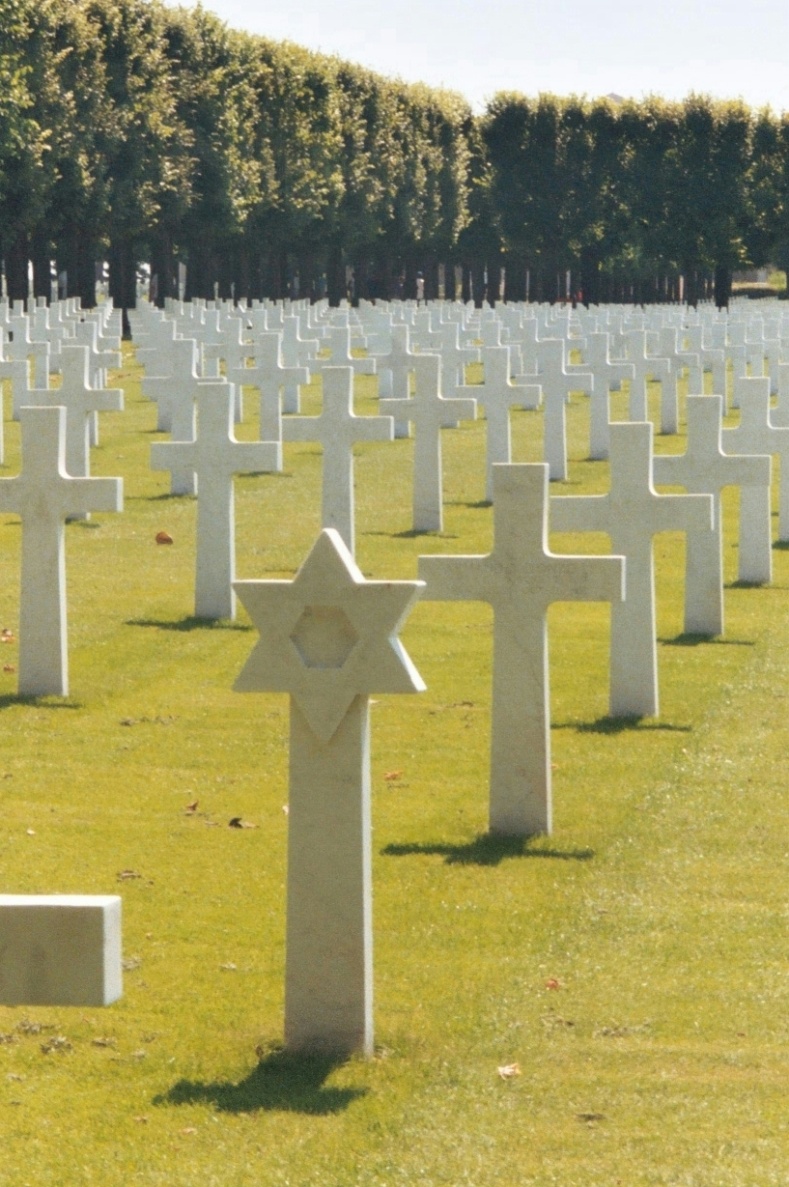 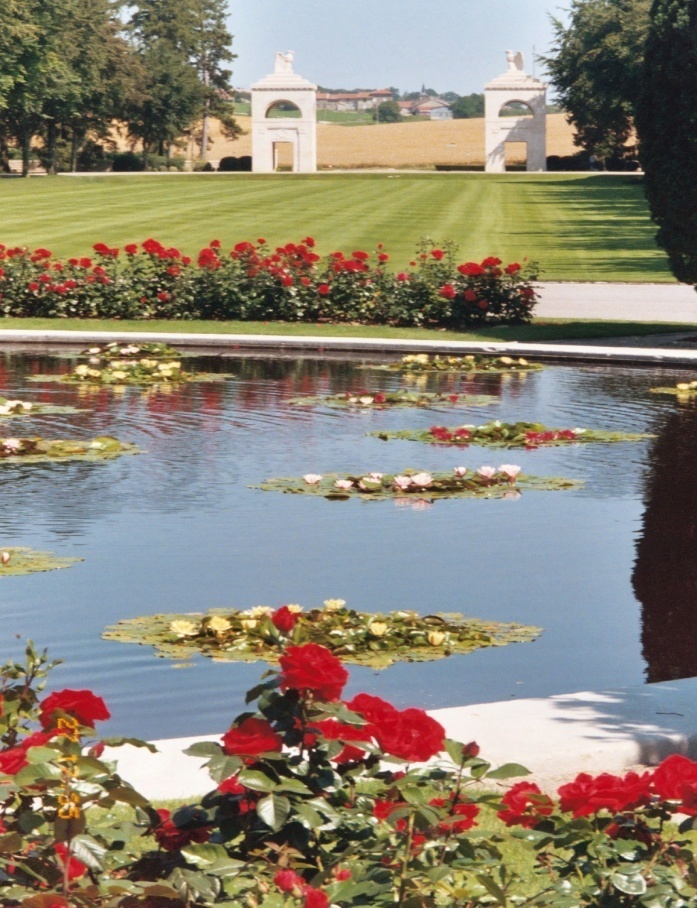 Eastern Front WW1: Key Battle & Reality
Russia & Serbia vs. Germany & A-H
“The Frozen Front”
Battle of Tannenberg
R suffers heavy losses, discontent grows
Russia in WW1
Poorly equipped
Under supplied due to enemy control of shipping lanes in Baltic & Black seas
Heaviest losses suffered
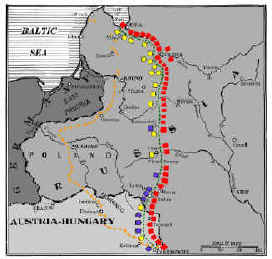 WW1: Italian Front = Promises!
Allies make a secret treaty with ‘neutral’ Italy
Promised Trieste, territory & colonies
Italy vs. Austria-Hungary… 1915
Diverts Austrian & German troops from major battle areas
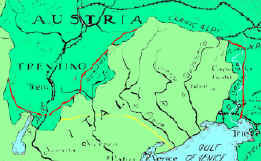 Trieste = port!
WW1: Key Middle East Battles
Gallipoli Campaign 1915
GB & colonies vs. Ottoman Empire
Attack the Dardanelles >> Constantinople
“Surprise attack” failed >> stalemate… 
Arabs & T. E. Lawrence
British use Col T. E. Lawrence & Arab tribes to disrupt Ottoman Empire… Guerilla Warfare!
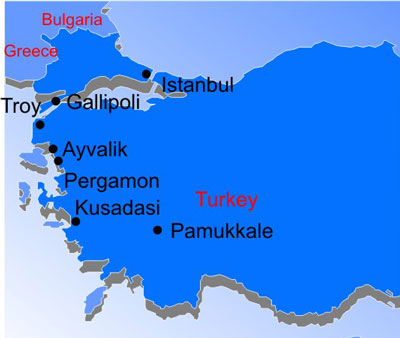 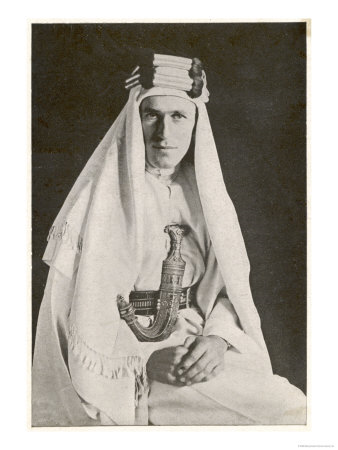 WW1: Africa & Asia join the party!
Colonial peoples… 
drafted to serve Allies
worked to supply Allies
hoped freedom would follow Allied victory
German colonial possessions 
in Pacific attacked & conquered by Japanese (Allies)
in Africa attacked by Allies & colonial peoples
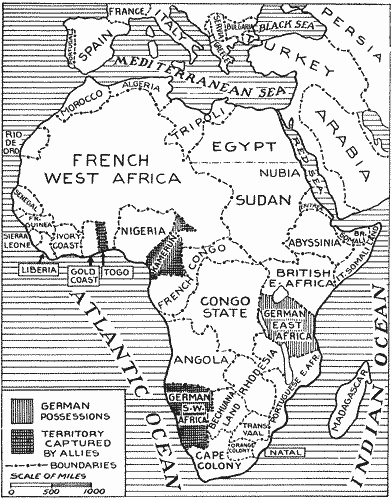 Quick! Create a Sensory Poem written by a soldier at the Front
I am…
I hear…
I see…
I smell…
I taste…
I feel…
I am…
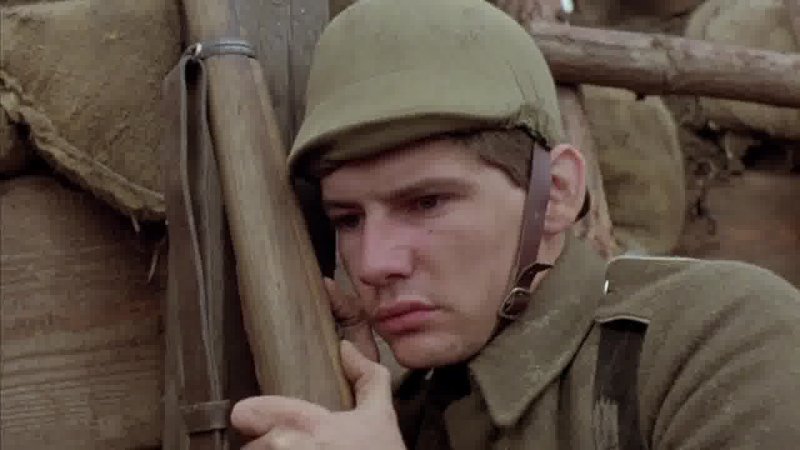 WW1: What do you know so far?
Ottoman Empire & the Armenians
Armenians one subgroup in the OE
Pressed for more rights…politically organized
Hamidian Massacres mid-1890s by Sultan
Western media reports + Mass emigration = Near East Relief
Young Turks…CUP overthrow sultan 1908
New Constitution >> Pan-Turkism policy
Ottoman lost land in Balkan Wars 1912-13
Ottoman def. by Russia early WW1
Armenian “collaborators?”… scapegoats
Spring 1915 mass murder & deportations…
Germans record… Armenian genocide & diaspora
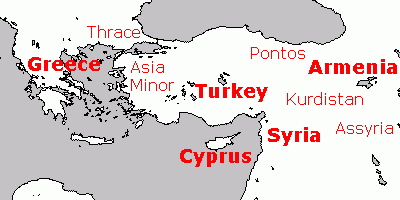 WW1 & Total War: What is It?
Government 
Devotes all its resources to war effort
Controls economy
Conversion to war-time production 
Rations supplies to civilians
Raises money via War Bonds
Controls information
Propaganda
Conscripts soldiers = “draft”
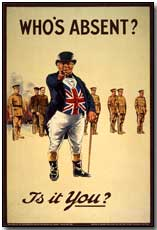 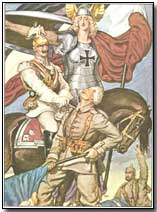 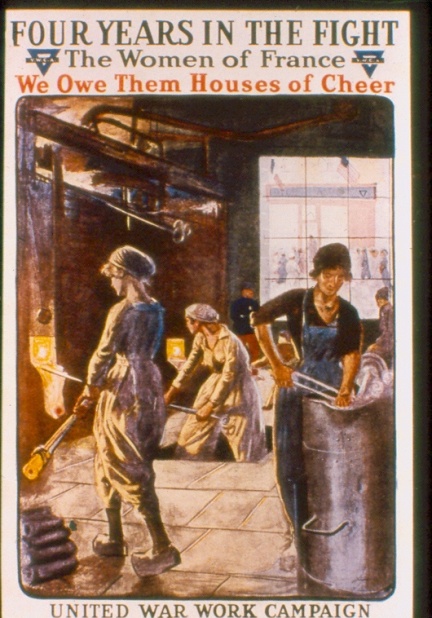 US Neutrality, was it?
US declared “neutrality”, but…
US sold supplies to both sides = $$
British blockade >> U-boat attacks
Lusitania
128 Americans die!
Arms were aboard!
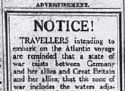 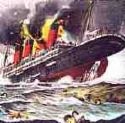 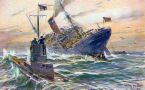 US Neutrality to Entry… why?
Lusitania … US anger but no action
German Unrestricted Sub Warfare 
Lost Trade $$
Sussex Pledge 
Germany agrees
	to warn 
	before sinking
   and then…
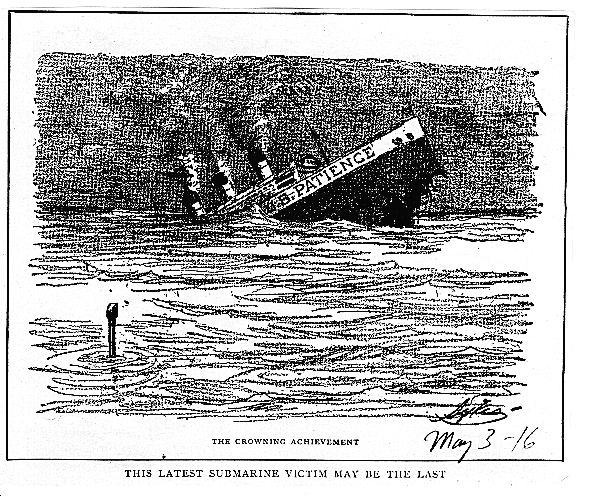 The Last Straw = US Entry!
The Zimmerman Note…
Germany tries to draw Mexico in on their side = US anger!!
Russian Revolution 
	March 1917 >> R pulls out!
US declares 
	& joins war 
  April 1917
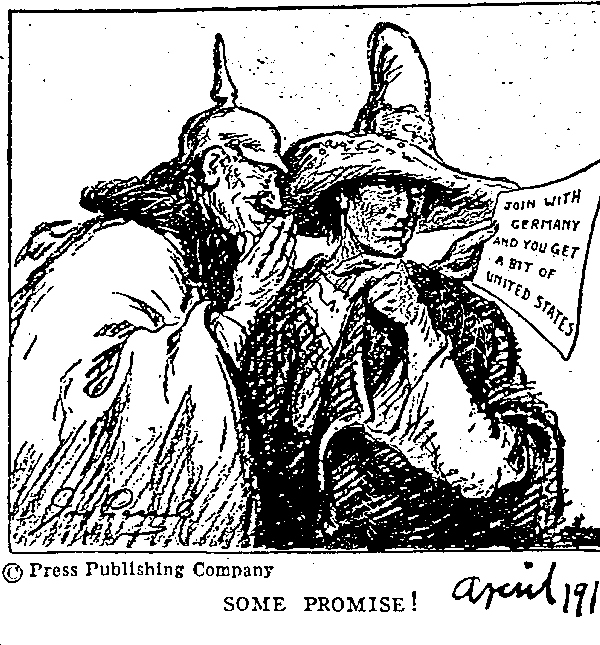 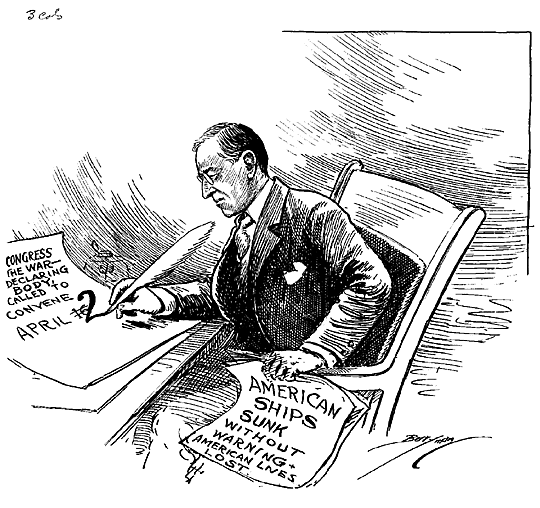 The Allies win WW1
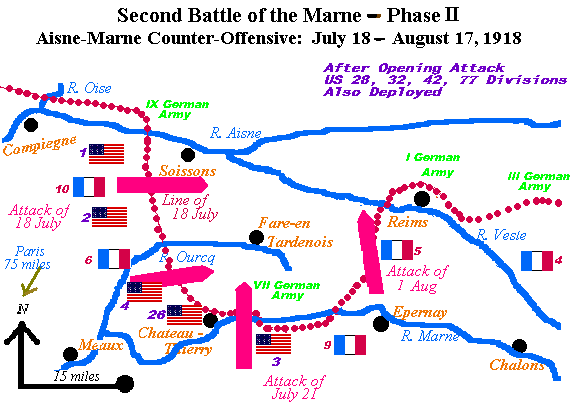 Victory in doubt 1918, why?
G troops exhausted
French troops mutiny
2nd Battle of Marne
Last German offensive
US troops join war… Allies win
1918…the surrender dominoes…
Bulgaria…Ottoman Turks…A-H… 
Riots in G, Kaiser abdicates… 
11/11/1918 @ 11AM = armistice
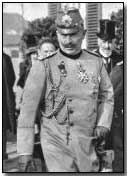 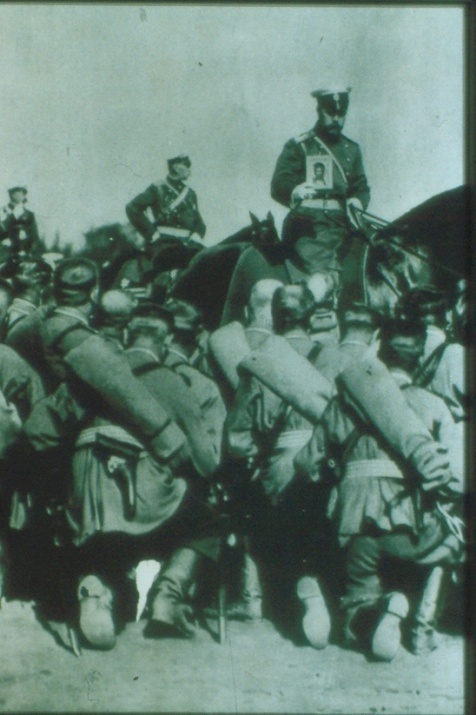 How did Russian Revolution effect WW1?
March 1917 Revolution 
Czar Nicholas II abdicates
Provisional Government established
Alexander Kerensky… democracy?
Continue war despite heavy losses / shortages
November 1917 Revolution
G helps smuggle Lenin into Russia
Bolshevik coup d’etat
Treaty of Brest-Litovsk
Lenin / Russia withdraw from WW1
R cedes land to G in X∆ for peace
G sends troops to Western Front…                2nd Battle of Marne
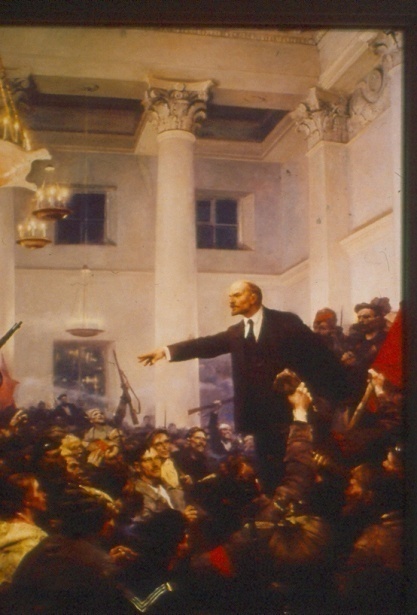 The Treaty of Versailles - 1919
The Big Four: Who are they?
Georges Clemenceau (F)
Lloyd George (GB) 
Vittorio Orlando (I) 
Woodrow Wilson (USA)… who’s missing?
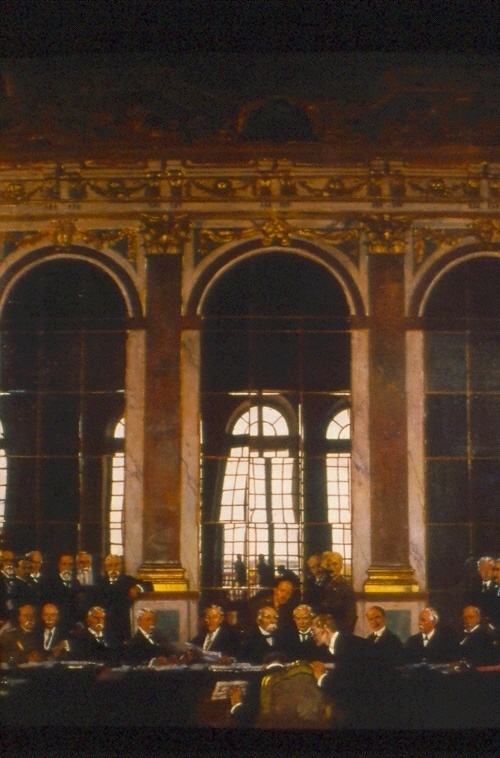 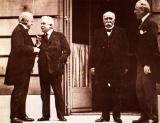 Treaty of Versailles(1919)What were the big ideas?
W Wilson & the Fourteen Points:
Self-determination & new nations, 
Free seas & trade, 
No secret treaties, adjusting colonies, arms reduction,
 League of Nations
Did all Allies agree?
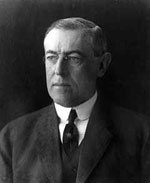 The Treaty of Versailles - 1919
The Results…
G lost land, war guilt clause & humiliation, reparations…
Mandates in Middle East…Turkey v. Armenia
New Nations in Europe, Polish Corridor
League of Nations… US does not join… the future?
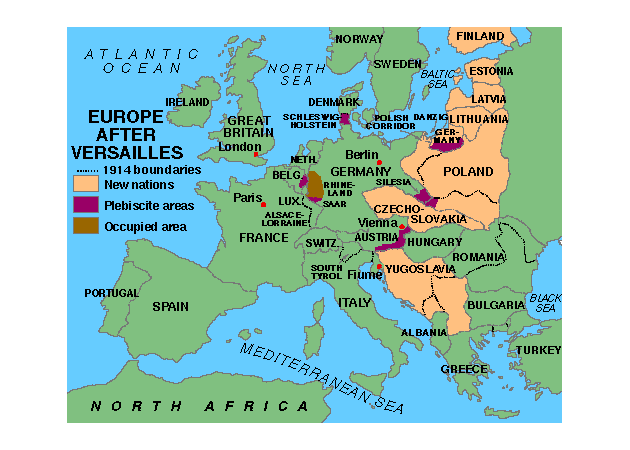 WW1: What was its “Legacy?”
New Technology = efficient killing
Global Conflict & global effects of war
Mass Death & destruction
Economic devastation of Europe 
Rise of USA as a world economic & military power
1918 Influenza Epidemic… global death… 20 million worldwide 
Austrian, German, Ottoman & Russian empires fall
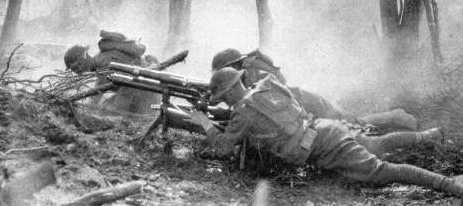 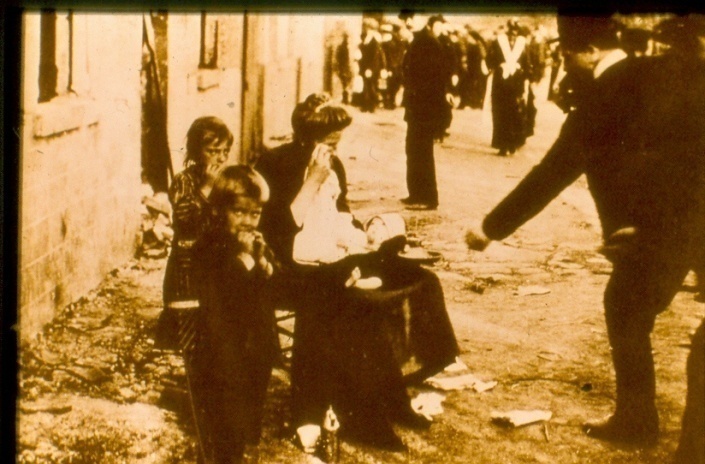 Post-WW1Territory Changes: How did Europe change?What may result?
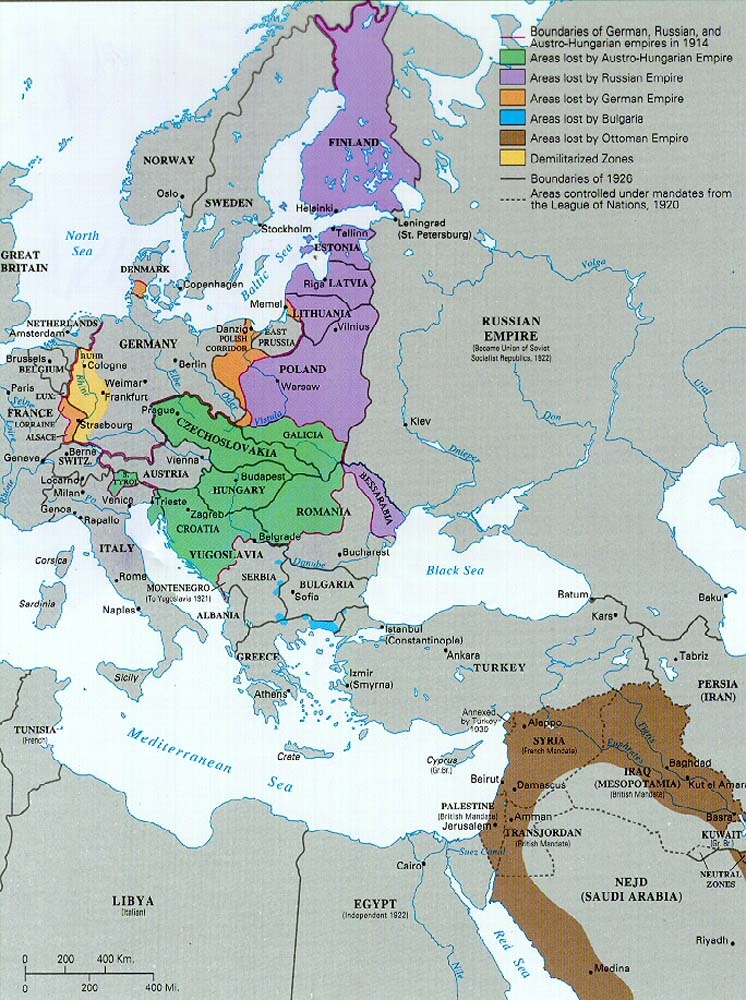